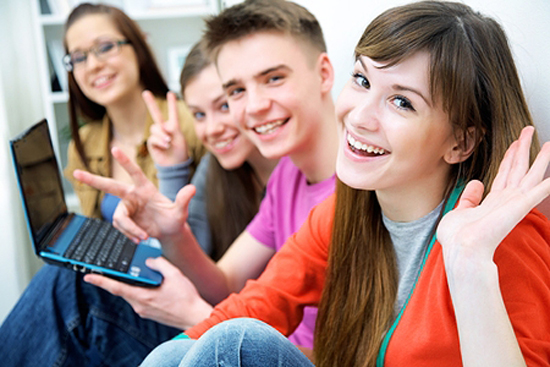 Психологическое здоровье современных подростков: проблемы и перспективы.
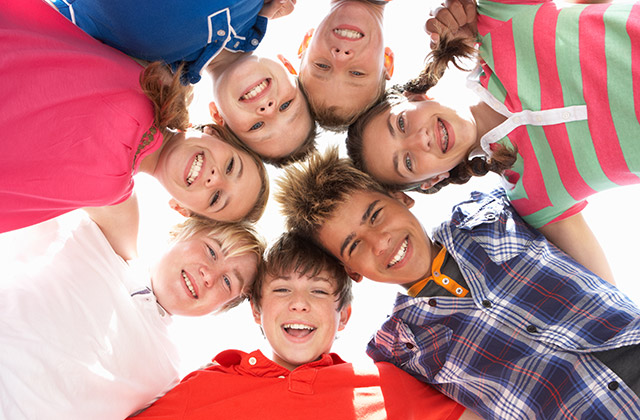 Психологическое здоровье – это состояние равновесия различных психических свойств и процессов, умение ими владеть, адекватно использовать и развивать , это позволяет человеку гармонично функционировать в социуме.
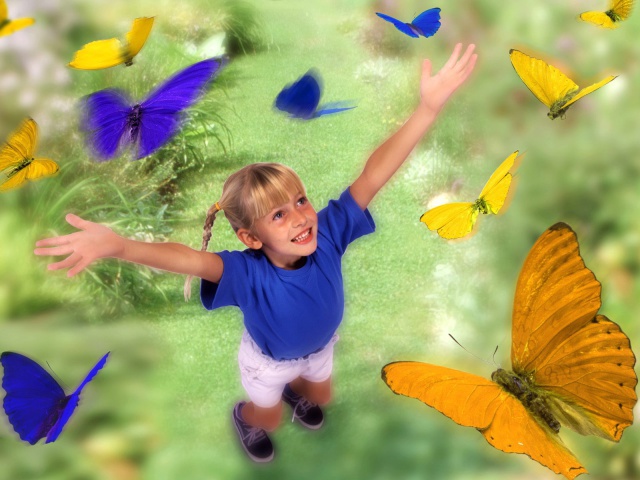 Психологическое здоровье включает в себя разные компоненты жизнедеятельности человека
состояние психического развития ребенка, его душевного комфорта; 
адекватное социальное поведение; 
умение понимать себя и других; 
более полная реализация потенциала развития в разных видах деятельности; 
умение делать выбор и нести за него ответственность 

Психологическое здоровье = 
	психическое здоровье + личностное здоровье
Существуют два основных признака, по которым можно судить о психическом здоровье:
Позитивное настроение, в котором находится человек. Основу составляют такие состояния как:
Полное спокойствие
Уверенность в своих силах
Вдохновение
2.  Высокий уровень психических возможностей, благодаря чему человек способен выходить из различных ситуаций связанных с переживанием тревоги, страха.
Каждый человек испытывает продолжительные нервные перегрузки: стресс, обиду, не справляется с учебными заданиями, происходит истощение возможностей и могут возникать различного рода нервно-психические расстройства (невроза).Наиболее типичный невроз у детей школьного возраста – это неврастения.
Признаками неврастении являются:
Повышенная раздражительность
Быстрая утомляемость
Расстройство сна
Сонливость
Неустойчивое настроение
Ухудшение аппетита

Впоследствии дети страдают болезнями сердца, желудка, кишечника. Таким школьникам очень важно укреплять психику и вырабатывать свой собственный способ психосаморегуляции
При возникновении утомления (временного снижения работоспособности) необходим отдых. Иначе это может привести к переутомлению
Переутомление проявляется в 
головных болях, 
слабости, 
снижении аппетита, 
нарушении сна, 
ухудшении памяти, 
Рассеянности
Переутомление приводит к нервно-психическим заболеваниям
Поэтому следует следить за умственной и физической нагрузкой
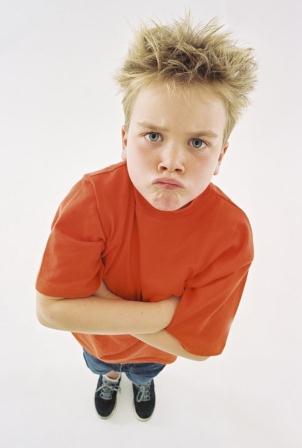 Подростковый возраст…..
Частично разрушается  личностная целостность

Снижение самооценки
Нарушение телесного самовосприятия
Повышение тревожности
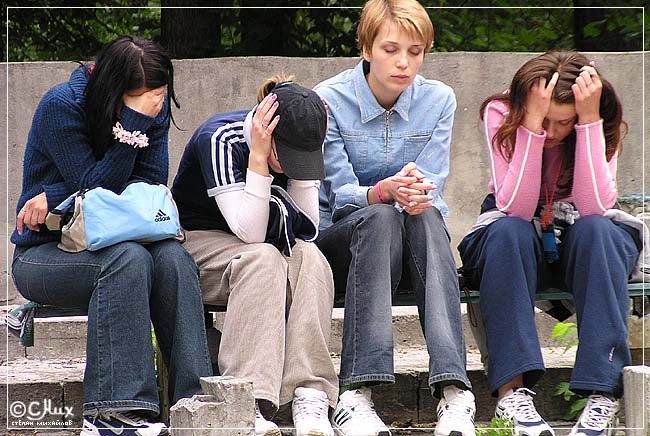 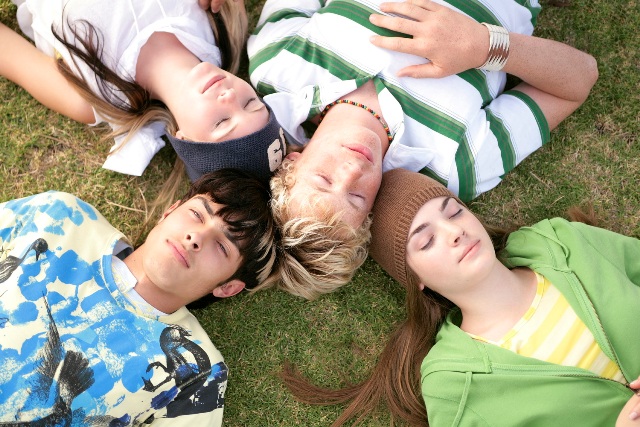 Причины психологического риска эмоционального здоровья
Группа семейных факторов: 
 факторы эмоционально негативного поведения родителей по отношению к ребёнку (эмоциональная холодность, враждебность, недостаток внимания); 
 противоречивый стиль воспитания; 
 гиперопека.
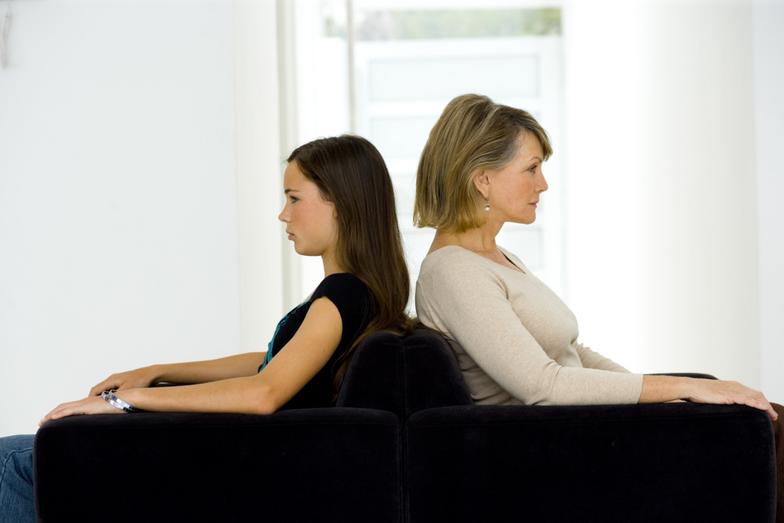 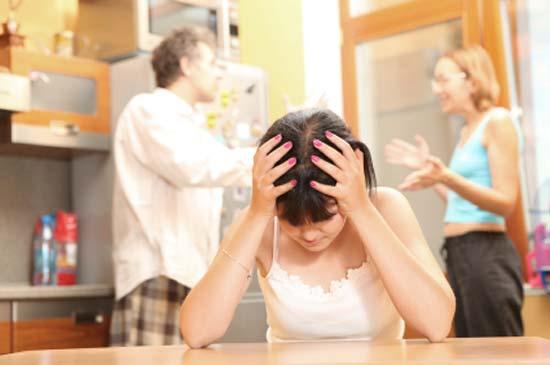 Причины психологического риска эмоционального здоровья
Факторы, связанные со школьной средой и общением со сверстниками: 
 непрофессиональное поведение педагога (бестактность, неуважение к личности учащегося, грубость, агрессия); 
 неудачи в межперсональных отношениях (непринятие со стороны сверстников по различным причинам: наличие внешнего недостатка или дефекта, несоответствие статуса и материального положения и т.д.).
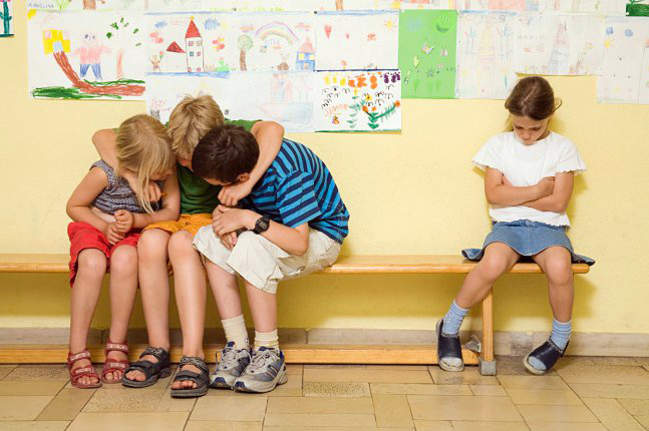 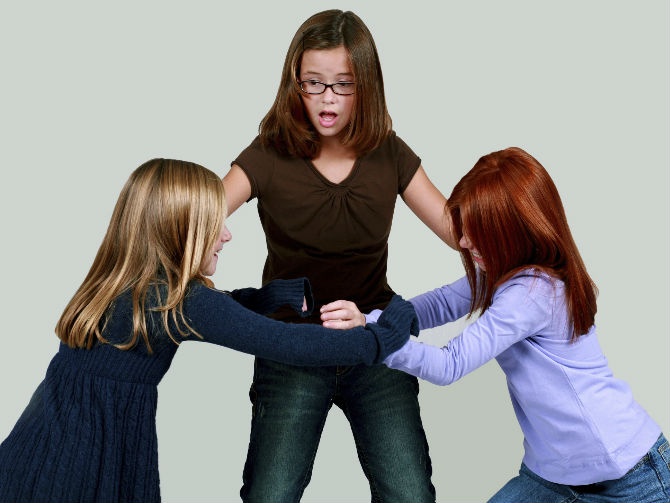 Причины психологического риска эмоционального здоровья
Жизненные события как фактор психологического риска 
смерть родителей и близких, 
проблемы с собственным здоровьем, 
разводы родителей и их повторная женитьба.
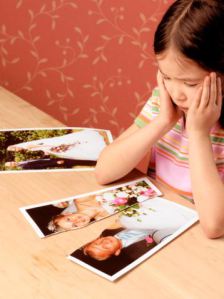 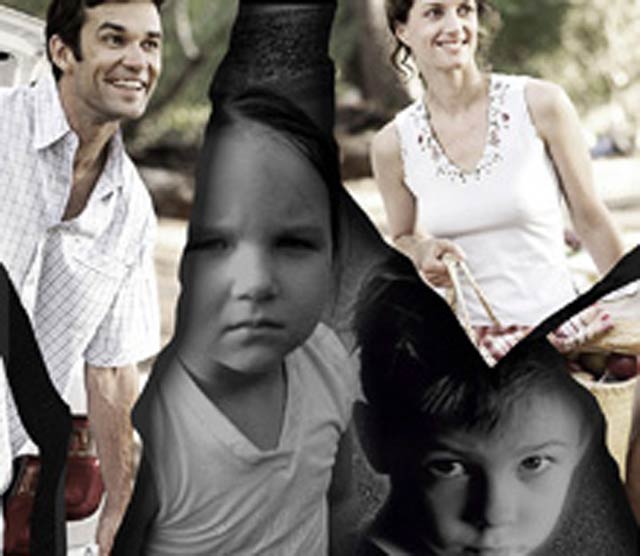 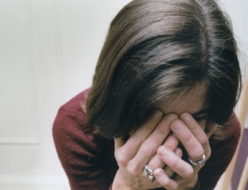 Причины психологического риска эмоционального здоровья
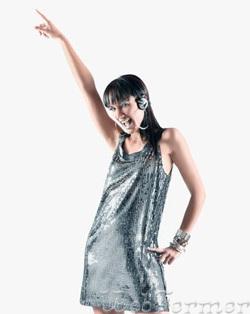 Психологические риски, связанные с личностными характеристиками подростка 
проявление акцентуаций характера, 
тип темперамента.
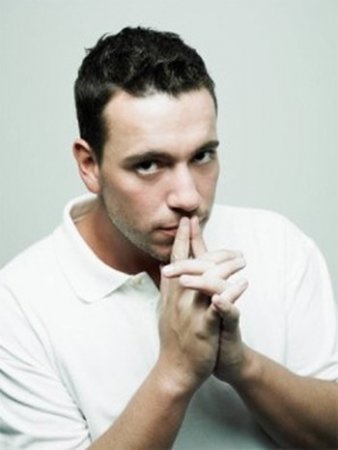 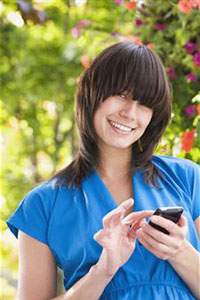 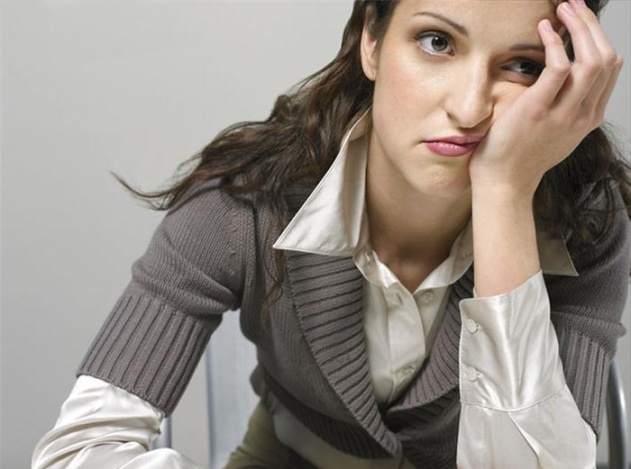 Какая профилактика по снижению психологических рисков эмоционального здоровья современного подростка должна иметь место быть?
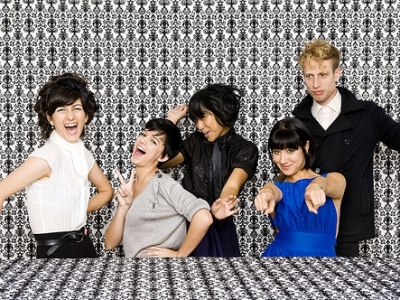 Поддержка и укрепление психологического здоровья учащихся.
Основа психического здоровья – полноценное психическое развитие ребенка на всех этапах онтогенеза.
Образование является наиболее общей формой заботы о психологическом здоровье детей.
Благоприятный психологический климат, нравственная атмосфера, сознательное, ответственное и конструктивное поведение есть важнейшие факторы сохранения здоровья детей.
необходимо уделять внимание ребёнку, проявлять положительные эмоции и ласку; 
 уметь скрывать собственные отрицательные эмоции (гнев, враждебность) по отношению; 
 создать совет, на котором мнение подростка, рассматривается, как мнение личности, взвешиваются и объясняются все «за» и «против»;
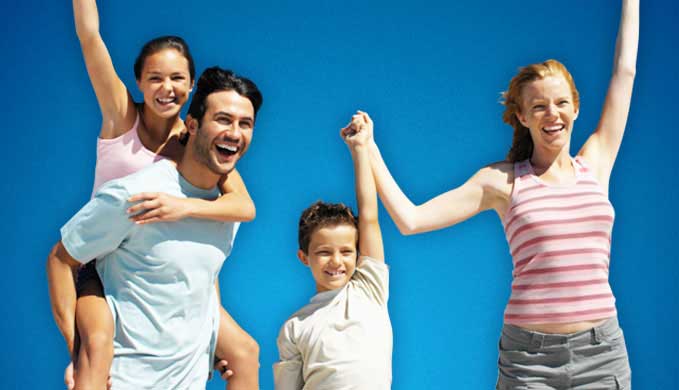 необходимо давать логическое объяснение запретам; 
 научить ребёнка позитивному самовосприятию, помочь               
    вспомнить его личные сильные стороны и качества; 
 необходимо проникнуться всей драматичностью               подросткового кризиса ребёнка.
Домашнее задание стр. 40-43, выполнить все практические задания, пройти тестыСпасибо за внимание!
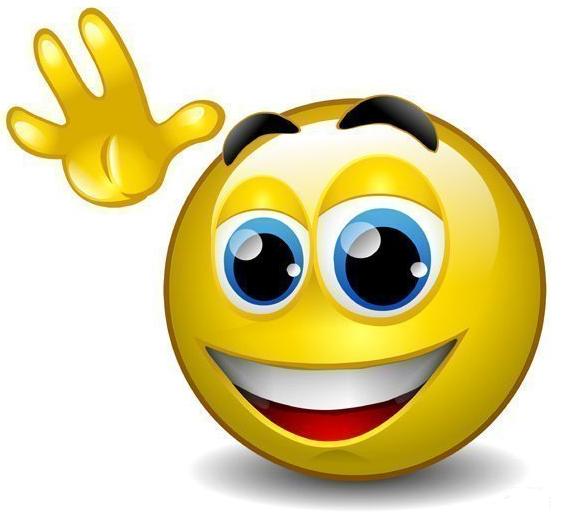